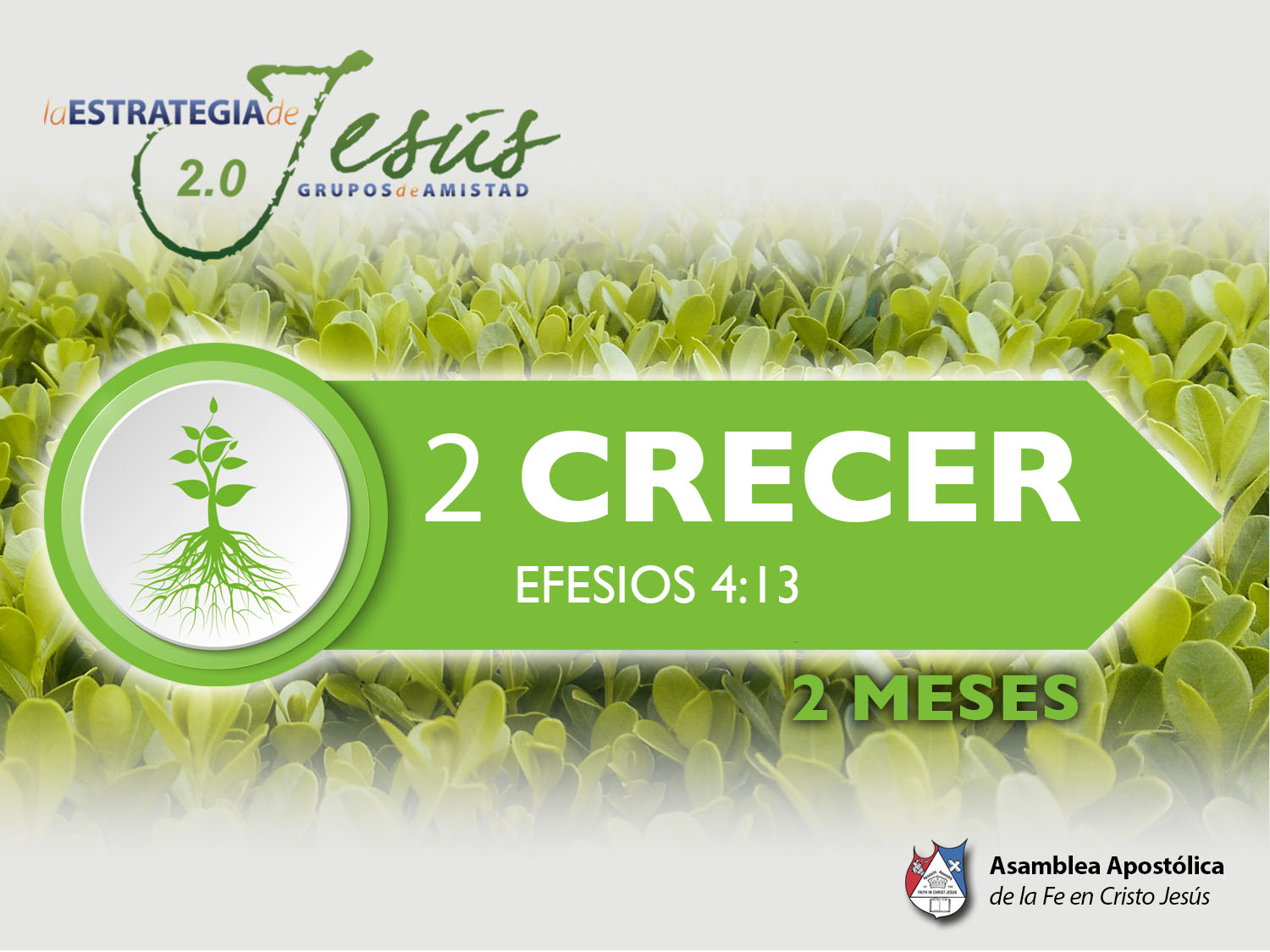 CRECIENDO EN RELACION UNOS CON OTROS
BASE BÍBLICA:

 Efesios 4:3,6 “Solícitos en guardar la unidad del Espíritu en el vínculo de la paz; un cuerpo, y un Espíritu, como fuisteis también llamados en una misma esperanza de vuestra vocación; un Señor, una fe, un bautismo, un Dios y Padre de todos, el cual es sobre todos, y por todos, y en todos”.
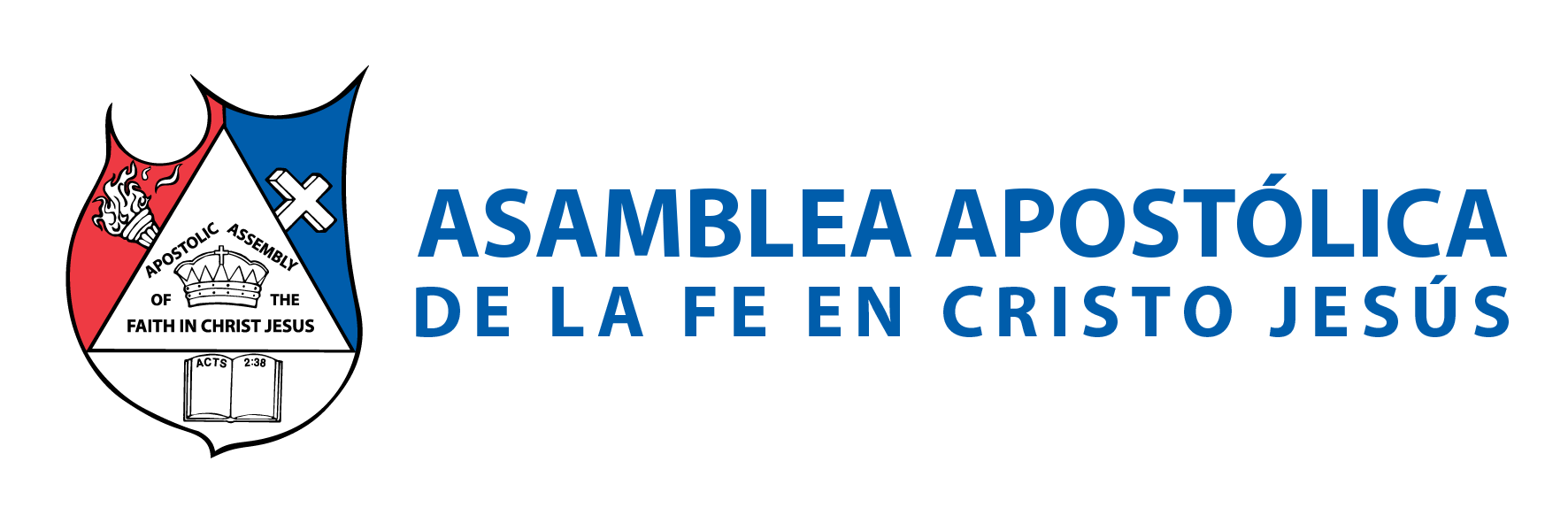 INTRODUCCIÓN 

Lo normal en la vida del ser humano, es el crecimiento. De hecho, no todos crecemos igual que los otros. Unos crecen más que otros. Esto también pasa en la vida cristiana. Hay cristianos que crecen más que otros, y lo demuestran en la relación que tienen con los demás.
I.- NO JUZGUES A TU HERMANO 

Romanos 14:10-13: “Pero tú, ¿por qué juzgas a tu hermano? O tú también, ¿por qué menosprecias a tu hermano? Porque todos compareceremos ante el tribunal de Cristo. Porque escrito está: Vivo yo, dice el Señor, que ante mí se doblará toda rodilla, y toda lengua confesará a Dios. De manera que cada uno de nosotros dará a Dios cuenta de sí.Así que, ya no nos juzguemos más los unos a los otros, sino más bien decidid no poner tropiezo u ocasión de caer al hermano”.
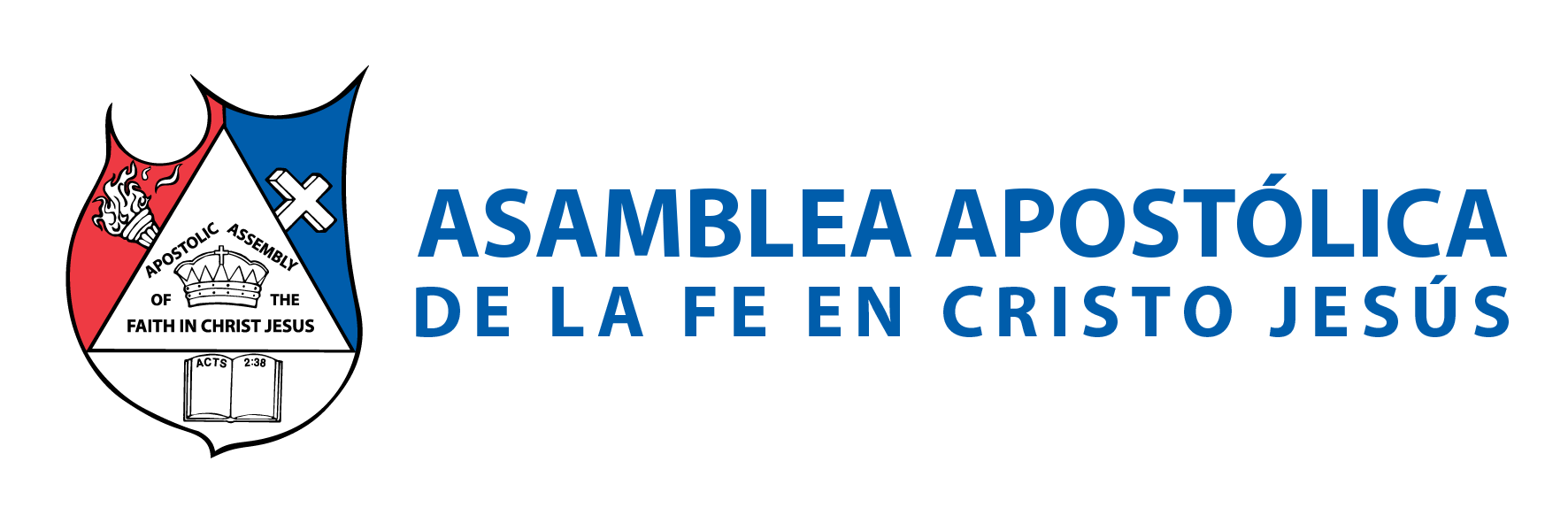 Santiago 4:11-12: “Hermanos, no murmuréis los unos de los otros. El que murmura del hermano y juzga a su hermano, murmura de la ley y juzga a la ley; pero si tú juzgas a la ley, no eres hacedor de la ley, sino juez. Uno solo es el dador de la ley, que puede salvar y perder; pero tú, ¿quién eres para que juzgues a otro? 

“La reconciliación, no la crítica; es el camino a un carácter más fuerte y a una comunión más profunda”. 

“La desilusión con nuestra iglesia, es algo bueno porque destruye nuestras falsas expectativas de la perfección”.
Lucas 6:37: “No juzguéis, y no seréis juzgados; no condenéis, y no seréis condenados; perdonad, y seréis perdonados”. 

1 Corintios 4:5: “Así que, no juzguéis nada antes de tiempo, hasta que venga el Señor, el cual aclarará también lo oculto de las tinieblas, y manifestará las intenciones de los corazones; y entonces cada uno recibirá su alabanza de Dios”. 

Romanos 2:1: “Por lo cual eres inexcusable, oh hombre, quienquiera que seas tú que juzgas; pues en lo que juzgas a otro, te condenas a ti mismo; porque tú que juzgas haces lo mismo”.
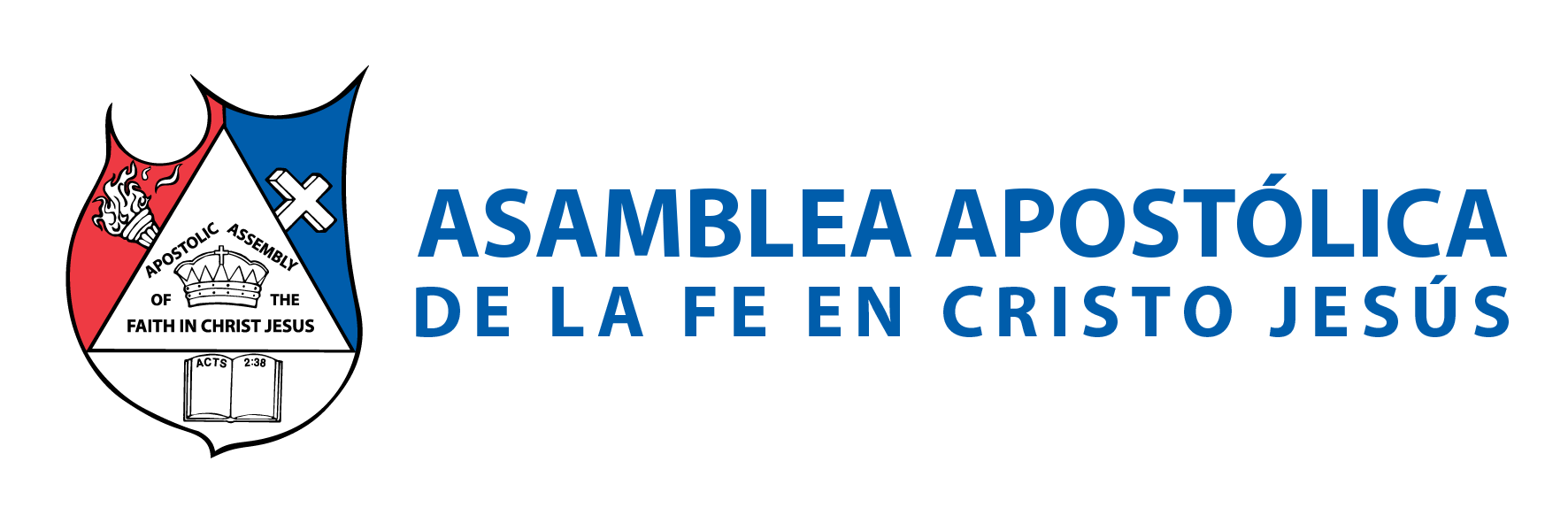 Romanos 2:3: “¿Y piensas esto, oh hombre, tú que juzgas a los que tal hacen, y haces lo mismo, que tú escaparás del juicio de Dios?”. 

Romanos 14:4: “¿Tú quién eres, que juzgas al criado ajeno? Para su propio señor está en pie, o cae; pero estará firme, porque poderoso es el Señor para hacerle estar firme”. 

Romanos 14:10: “Pero tú, ¿por qué juzgas a tu hermano? O tú también, ¿por qué menosprecias a tu hermano? Porque todos compareceremos ante el tribunal de Cristo”.
El juez de vivos y muertos traerá toda obra a juicio, para pagar a cada uno según sus obras. Por ello el creyente debe concentrarse en servir a Dios, y no volverse el juez de su hermano.

 En los casos de que el mal testimonio afecte al cuerpo de Cristo, deberá informarlo a las autoridades de la iglesia; pero no hacer un chisme de él.
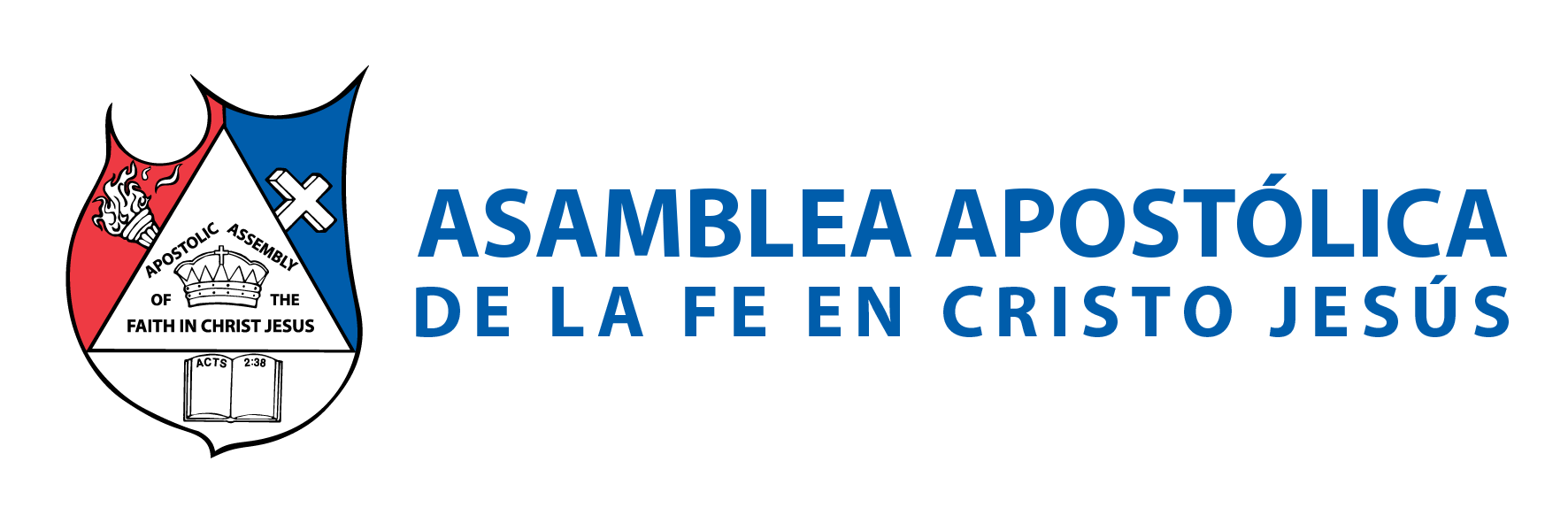 II.- HONRA PRIMERO A LA IGLESIA 

Romanos 12:10: “Amaos los unos a los otros con amor fraternal; en cuanto a honra, prefiriéndoos los unos a los otros”. 

DEJA DE TOMAR EL LUGAR DE SATANÁS 

Apocalipsis 12:10: “Entonces oí una gran voz en el cielo, que decía: Ahora ha venido la salvación, el poder, y el reino de nuestro Dios, y la autoridad de su Cristo; porque ha sido lanzado fuera el acusador de nuestros hermanos, el que los acusaba delante de nuestro Dios día y noche”.
B. CUANDO ACUSO 

Pierdo mi comunión con Dios. 
Saco a relucir mi propio orgullo. 
Me coloco bajo el juicio de Dios. 
Daño la comunión de la Iglesia.
C. DEJE DE ESCUCHAR CHISMES 

Proverbios 17:4: “El malo está atento al labio inicuo; Y el mentiroso escucha la lengua detractora”. 

Proverbios 16:28: “El hombre perverso levanta contienda, Y el chismoso aparta a los mejores amigos”. 

Proverbios 26:20: “Sin leña se apaga el fuego, Y donde no hay chismoso, cesa la contienda”. 

Proverbios 20:19: “El que anda en chismes descubre el secreto; No te entremetas, pues, con el suelto de lengua”.
III.- TODA LA LEY SE RESUME EN UN MANDAMIENTO 

Gálatas 5:14: “Porque toda la ley en esta sola palabra se cumple:Amarás a tu prójimo como a ti mismo.Pero si os mordéis y os coméis unos a otros, mirad que también no os consumáis unos a otros”.
QUÉ DEBO HACER, SI UN HERMANO HABLA MAL DE MÍ 

Mateo 18:15,17: “Por tanto, si tu hermano peca contra ti, ve y repréndele estando tú y él solos; si te oyere, has ganado a tu hermano. Más si no te oyere, toma aún contigo a uno o dos, para que en boca de dos o tres testigos conste toda palabra.CSi no los oyere a ellos, dilo a la iglesia; y si no oyere a la iglesia, tenle por gentil y publicano”. 

Habla a solas con él. 
Si no te oye, lleva uno o dos testigos. 
Si no te oye, dilo a toda la iglesia.
B. PRESERVA LA COMUNIÓN OBEDECIENDO A TUS LÍDERES 

Hebreos 13:17: “Obedeced a vuestros pastores, y sujetaos a ellos; porque ellos velan por vuestras almas, como quienes han de dar cuenta; para que lo hagan con alegría, y no quejándose, porque esto no os es provechoso”.
Tito 3:1,5: “Recuérdales que se sujeten a los gobernantes y autoridades, que obedezcan, que estén dispuestos a toda buena obra. Que a nadie difamen, que no sean pendencieros, sino amables, mostrando toda mansedumbre para con todos los hombres. Porque nosotros también éramos en otro tiempo insensatos, rebeldes, extraviados, esclavos de concupiscencias y deleites diversos, viviendo en malicia y envidia, aborrecibles, y aborreciéndonos unos a otros. Pero cuando se manifestó la bondad de Dios nuestro Salvador, y su amor para con los hombres nos salvó, no por obras de justicia que nosotros hubiéramos hecho, sino por su misericordia, por el lavamiento de la regeneración y por la renovación en el Espíritu Santo”.
1 Tesalonicenses 5:12,13: “Os rogamos, hermanos, que reconozcáis a los que trabajan entre vosotros, y os presiden en el Señor, y os amonestan; y que los tengáis en mucha estima y amor por causa de su obra. Tened paz entre vosotros”.
CONCLUSIÓN 

En una Iglesia había un letrero que decía: 

“Este lugar es solamente para los que admiten que son pecadores, y que necesitan de la gracia de Dios y quieren creer”. 

“No es necesario que se presenten personas perfectas”.